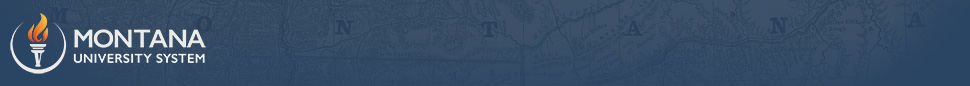 2022-23 Prior Learning Assessment (PLA) Report
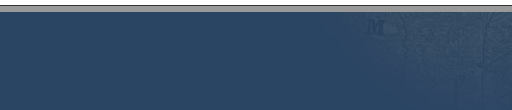 Office of the Commissioner of Higher Education
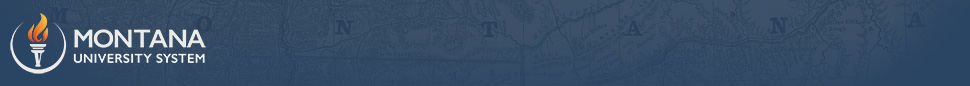 MUS Accepted PLA Credits
Standardized Tests- AP, CLEP, DSST/DANTES, IB, Straighterline and UExcel
Challenge Exams- comprehensive exams of the course subject matter
Portfolio Assessments- students submit a portfolio showcasing their knowledge for faculty evaluation
American Council on Education (ACE) and National College Credit Recommendation Service (NCCRS)- proposes college credit equivalencies for learning outside of the college classroom
Military Credit- credits earned by branches of the US military
Experiential Learning- credits earned through work experience or learning outside of the college classroom
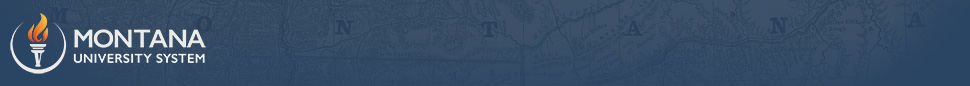 PLA by Semester
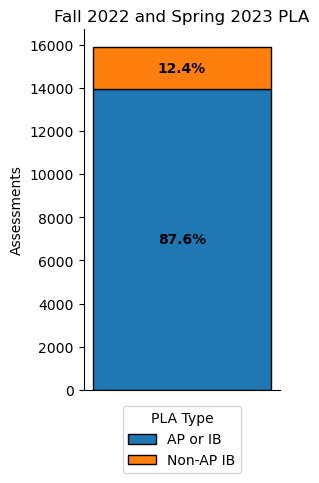 8,050 students were awarded credit in 2022-23
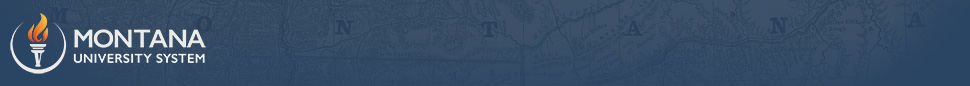 2022-23 PLA Student Demographics
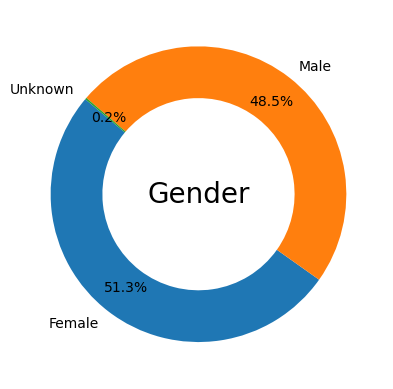 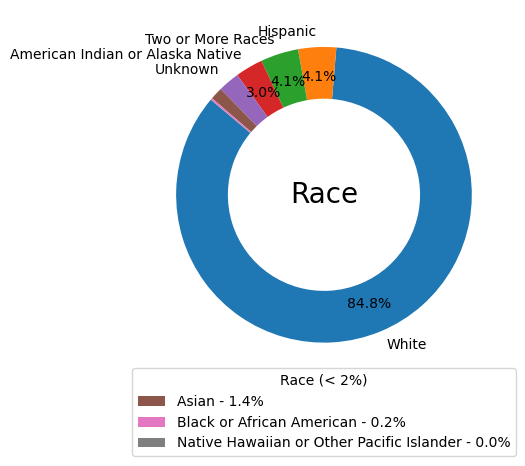 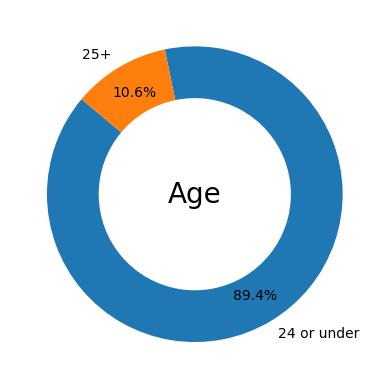 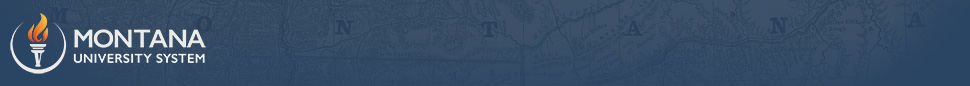 2022-23 PLA Demographics Compared
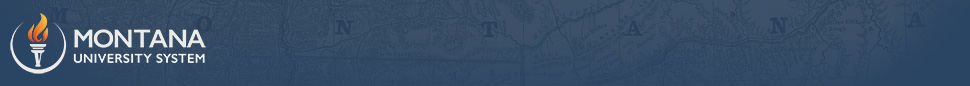 2022-23 Military Credits by Branch
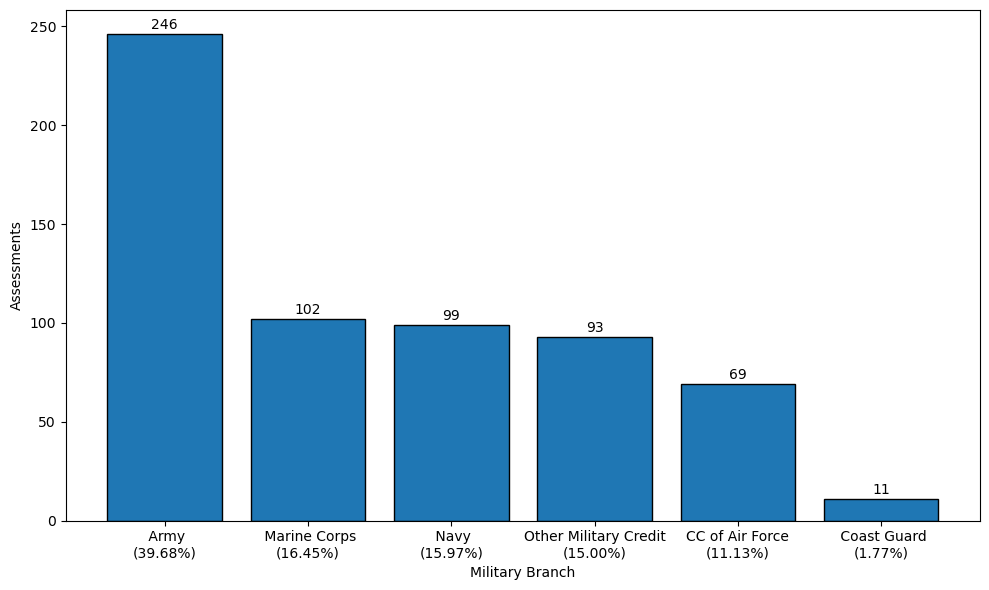 369 out of 502 (73.5%) of veteran students that were awarded PLA credits used military transcripts in 2022-23
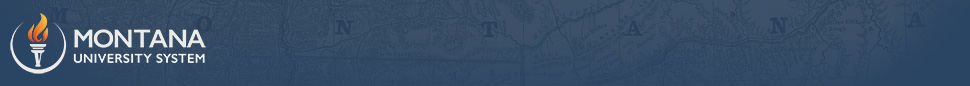 2022-23 PLA by Campus
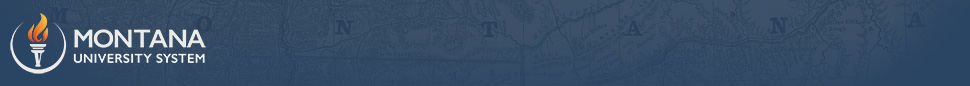 2022-23 PLA Statistics
24.5% of undergraduate students in MUS have PLA credits



17.2% of undergraduate students in the MUS age 25+ have PLA credits



39.4% of undergraduate veteran students have PLA credits
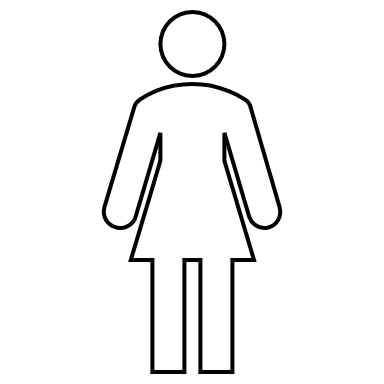 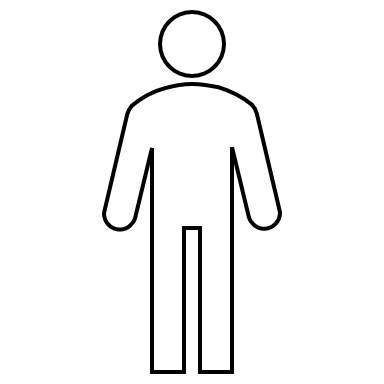 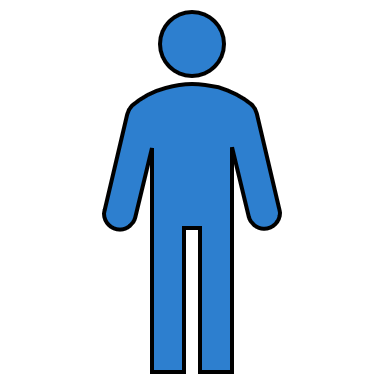 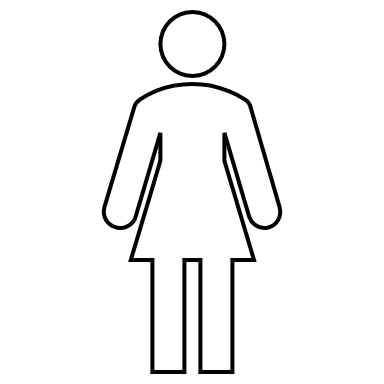 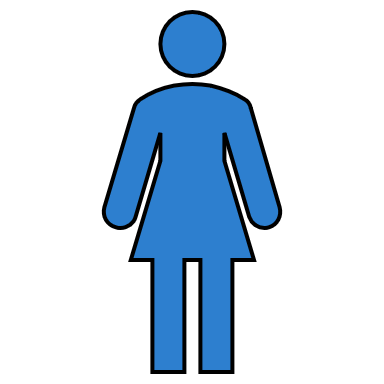 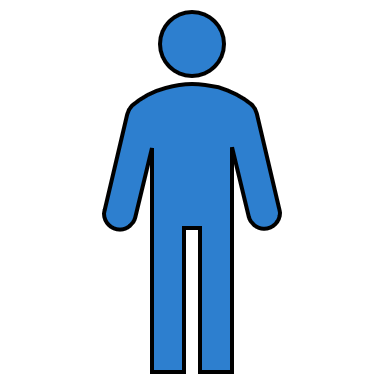 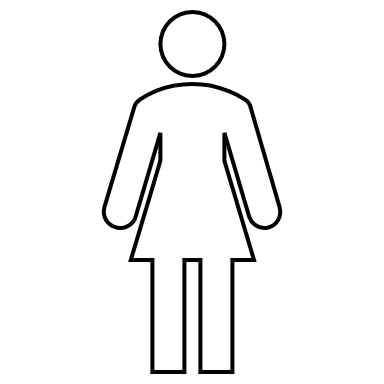 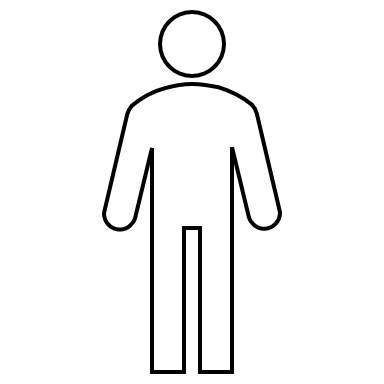 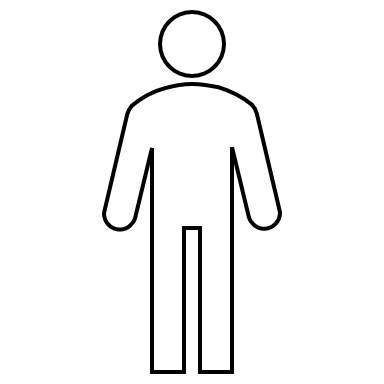 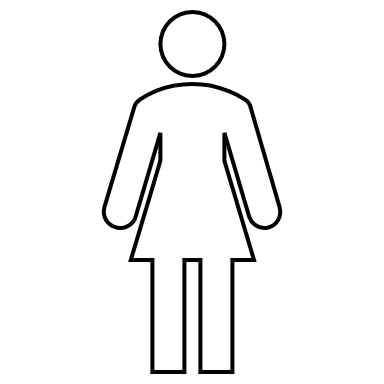 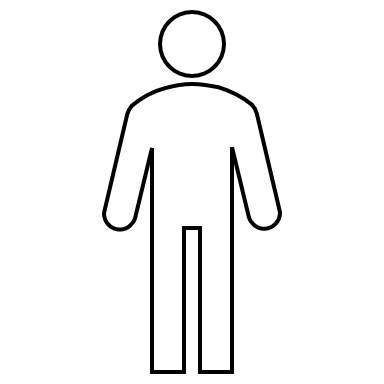 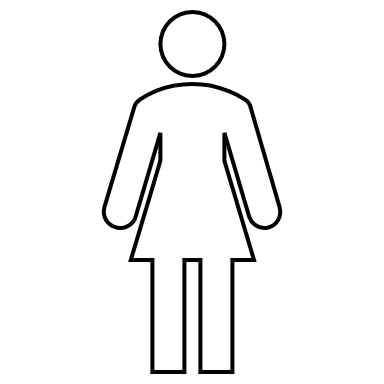 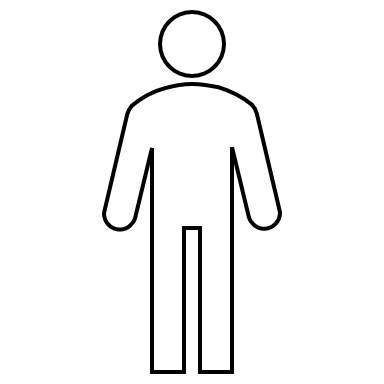 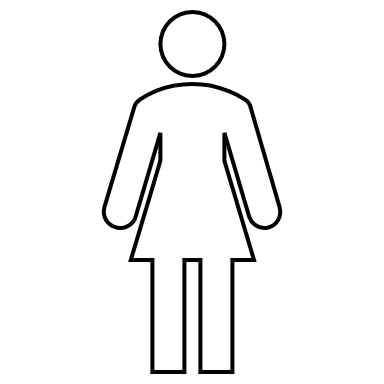 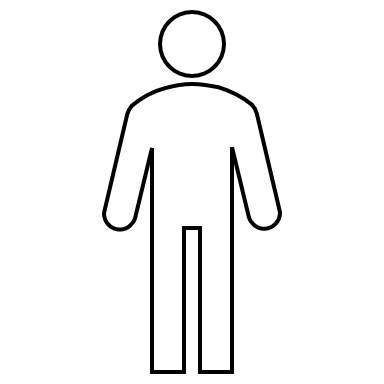 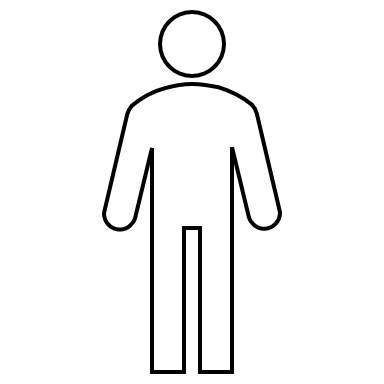 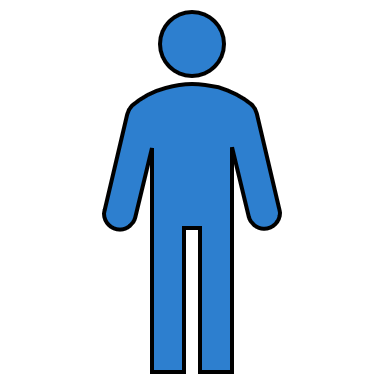 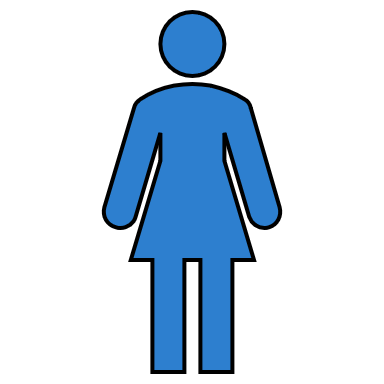 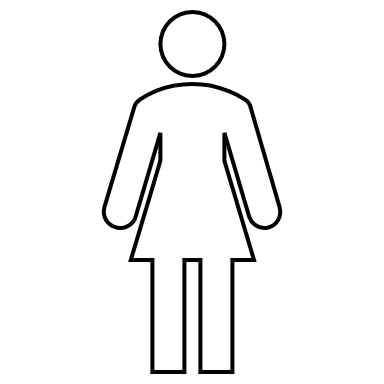 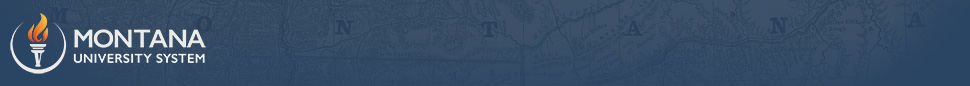 PLA Information
Website:
https://www.mus.edu/pla/


Contact:
Jacque Treaster
jtreaster@montana.edu
(406) 449-9135